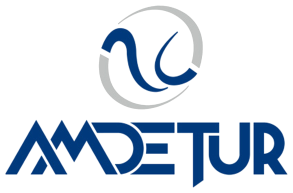 Resultados Trimestrales  Junio 2018
(cifras en miles mxn)
Gastos en línea (se tiene un ahorro en la Convención, pero un gasto extraordinario del Comité de Fraudes, autorizado por el Consejo Directivo)

Área de oportunidad en Patrocinios $-522 mil pesos por debajo del ppto, pero se recupera con ahorro en gastos. 

Se espera estar prácticamente en línea con el ppto anual
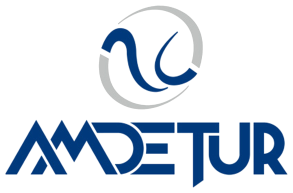 Cumplimiento anual de Ingreso a Junio 2018
(cifras en miles mxn)
Área de oportunidad en conferencia y expo (será cubierto con ahorro en gasto e Ingreso de Capacitación y una parte que falta por cobrar $318 mil pesos, en julio se tiene cobrado prácticamente todo)

Anualidades en línea contra el ppto anual
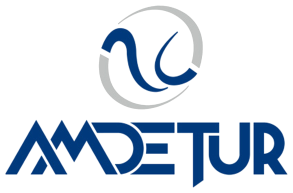 Ingresos Trimestrales  Junio 2018
ANUALIDADES  a Junio ya se tiene el 92% del ppto 2018

CONFERENCIAS Y EXPO diferencias por conceptos de Patrocinios, menor al ppto, pero se tendrá ahorro en gasto
(cifras miles mxn)
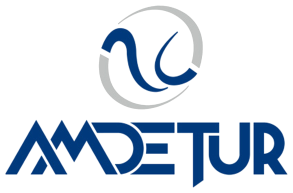 Gastos Trimestrales  Junio 2018
(cifras miles mxn)
GASTO OPERATIVO: AHORRO 9.8%

Ahorro en Conferencia y Expo lo que ayudó a compensar disminución en patrocinios
Gastos especiales no presupuestados $180 mil mxn 

La mayoría de gastos en línea con ppto
0.5M
9.8%
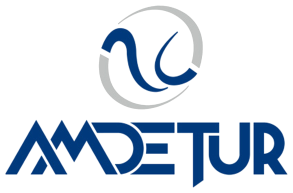 Balance General a Junio 2018
(cifras en miles mxn)
Valor comercial estimado de las oficinas de AMDETUR  $13,200 
4 Oficinas $12,000
4 Cajones de Estacionamiento $1,200
Valor en libros $2,528
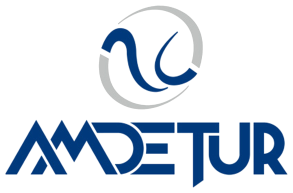 Cuentas por cobrar a Junio 2018
(cifras en miles mxn)
Las facturas fueron cobradas en Julio y Agosto.